Seekor hewan akan menatap manusia dengan pandangan tajam untuk mencaritahu niat mereka.
-H. Powers
Model-model Komunikasi
MODEL
Werner J. Severin dan James W. Tankard, Jr., model dapat membantu merumuskan dan menyarankan hubungan.
Model mengimplikasikan penilaian atas relevansi dan mengimplikasikan teori mengenai fenomena yang diteorikan.
MODEL
Sebagai basis bagi teori yang lebih kompleks, alat untuk menjelaskan teori dan menyarankan cara-cara untuk memperbaiki konsep-konsep.
Berupa kata-kata, angka, simbol, dan gambar untuk melukiskan model suatu objek, teori atau proses.
Fungsi dan manfaat model
Model memberi suatu struktur untuk menguji temuan mereka dalam “dunia nyata”.
Fungsi model komunikasi:
Melukiskan proses komunikasi
Menunjukkan hubungan visual
Membantu dalam menemukan dan memperbaiki kemacetan komunikasi.
Model-model komunikasi
Serangkaian blok
 Segi empat
 Lingkaran
 Panah
 Garis
 Spiral
 dsb
Untuk mengidentifikasi 
komponen-komponen, 
variabel-variabel atau 
kekuatan yang 
membentuk komunikasi
Model-model komunikasi
Model S-R
Aristoteles
Lasswell
Shannon dan Weaver
Schramm
Newcomb
Model-model komunikasi
7) Westley dan Mac Lean
8) Gerbner
9) Berlo
10) DeFleur
11) Tubbs
12) Gudykunst dan Kim
13) Interaksional
1. Model S-R
Model komunikasi paling dasar.
Dipengaruhi oleh psikologi, yang beraliran behavioristik.
Hubungan stimulus – respons


           STIMULUS                      RESPONS
Komunikasi sebagai proses aksi-reaksi yang sangat sederhana.
Co: Seorang pria berkedip kepada seorang wanita dan si wanita tersipu malu (tersenyum).
Kata-kata verbal (lisan-tulisan), isyarat nonverbal, gambar-gambar, dan tindakan-tindakan tertentu akan merangsang orang lain untuk memberikan respons dengan cara tertentu.
Proses ini sebagai pertukaran atau pemindahan informasi atau gagasan.
Bersifat timbal balik dan mempunyai banyak efek.
Setiap efek dapat mengubah tindakan komunikasi berikutnya (communication act).
Model S-R Positif
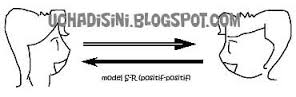 X	: “Mau ke mana?”
Y	: “Mau kuliah”
X dan Y : (tersenyum-senyum setelah bertemu dan bertegur sapa)
Z            : “Kok, kamu tampak bahagia sekali sih”
Kelemahan model S-R
Komunikasi dianggap statis; manusia dianggap berperilaku karena kekuatan dari luar (stimulus), bukan berdasarkan kehendak, keinginan, atau kemauan bebasnya.
2. Model Aristoteles
Model retoris (rethorical model), komunikasi publik.
Filosof Yunani Aristoteles tokoh paling dini yang mengkaji persuasi.
Ia yang pertama merumuskan komunikasi verbal.
Komunikasi terjadi ketika seorang pembicara menyampaikan pembicaraannya kepada khalayak dalam upaya mengubah sikap mereka.
Model Aristoteles
Setting


							      Setting
Pembicara
Pesan
Pendengar
Lanjutan…
Persuasi dapat dicapai:
a. Etos (kepercayaan Anda)
b. Argumen Anda (logos-logika dalam pendapat  Anda).
c. Emosi khalayak (pathos)
Efek persuasif pada pidato:
Isi pidato
Susunannya
Cara penyampaiannya
Kelemahan model Aristoteles
Masih sederhana.
Tidak memuat unsur-unsur lainnya yang dikenal seperti saluran, umpan balik, efek dan kendala atau gangguan komunikasi.
Kelemahan: komunikasi dianggap fenomena yang statis.
Co: A berbicara kepada khalayak, dan khalayak mendengarkan.
Komunikasi disengaja (bertujuan) ketika seseorang membujuk orang lain untuk menerima pendapatnya.
Tidak dibahas aspek-aspek nonverbal
“Pulang kampung nih..”
3. Model Lasswell
Harold Laswell pada tahun 1948 menggambarkan 
proses komunikasi dan fungsi-fungsi yang diembannya 
dalam masyarakat.

Who
Says What
In which channel
To whom
With what effect
Tiga fungsi komunikasi
Pengawasan Lingkungan
Co: Pemimpin politik dan diplomat
2) Korelasi berbagai bagian terpisah dalam 
masyarakat yang merespons lingkungan
Co: pendidik, jurnalis, penceramah membantu
mengkorelasikan atau mengumpulkan respons orang 
terhadap informasi baru.
3) Transmisi warisan sosial dari suatu generasi ke generasi berikutnya.
Co: anggota keluarga dan pendidik sekolah
Tidak semua komunikasi bersifat dua arah, dengan suatu aliran yang lancar dan umpan balik yang terjadi antara pengirim dan penerima pesan.
Co: editor, penyensor, propagandis dengan beberapa perubahan atau penyimpangan.
Fungsi penting komunikasi untuk menemukan dan mengendalikan faktor-faktor yang mungkin mengganggu komunikasi yang efisen.
Sering diterapkan pada komunikasi massa.
Fokus pada aspek-aspek penting komunikasi.
Model Laswell
a. Who   pengendalian pesan  co: penjaga 
gerbang
b. Says what  bahan untuk analisis isi 
c. In which channel  dalam analisis media
d. To whom  Analisis audiens  Sikap pemilih dalam PEMILU
e. With what effect  Akibat pada komunikasi massa  pembaca, pendengar, pemirsa
4. Shannon dan Weaver
Model Claude Shannon dan Warren Weaver dikemukakan pada th. 1949 dalam buku The Mathematical Theory of Communication.
Disebut model matematis atau model teori informasi.
“Apa yang terjadi pada informasi sejak saat dikirimkan hingga diterima”.
Shannon & Weaver
Sumber informasi  otak
 Transmitter  mekanisme suara yang dihasilkan sinyal (kata-kata terucapkan), melalui udara (sebagai) saluran.
 Penerima (receiver)  mekanisme pendengaran, dengan rekonstruksi pesan dari sinyal.
Sasaran (destination)  otak orang yang menjadi tujuan pesan itu.
Penyampaian pesan berdasarkan tingkat kecermatannya.
Suatu sumber yang menyandi atau menciptakan pesan dan menyampaikannya melalui suatu saluran kepada seseorang penerima yang menyandi balik atau mencipta ulang pesan tersebut.
Sumber informasi menghasilkan suatu pesan untuk dikomunikasikan dari seperangkat pesan yang dimungkinkan.
Gangguan (noise), yakni setiap rangsangan tambahan dan tidak dikehendaki yang dapat mengganggu kecermatan pesan yang disampaikan.
Co: panggilan telepon, musik hingar bingar, sirene di luar rumah.
Gangguan selalu ada bersama pesan yang diterima oleh penerima.
Gangguan psikologis yang merasuki pikiran dan perasaan seseorang yang mengganggu penerimaan pesan yang akurat.
Co: melamun. 
Konsep entropi (entrophy) dan redudansi (redudancy)  keseimbangan antara keduanya agar komunikasi efisien.
“Semakin banyak gangguan, semakin besar kebutuhan redudansi yang mengurangi entropi relatif pesan”.
Enthrophy dan Redudancy
Ketidakpastian (enthrophy)
Redudancy lawan dari enthropy.
Redudancy artinya pengulangan, baik dengan kata yang sama ataupun kata yang artinya sama, dengan tujuan agar pesan yang dikirimkan dipahami maksudnya oleh komunikan.
Diterapkan pada komunikasi antarpribadi, komunikasi publik atau komunikasi massa.
Kelemahan model Shannon & Weaver  komunikasi dipandang satu arah, tidak ada umpan balik.
Mengatasi ketidakpastian (Enthrophy) dengan “Redudancy”
Co: Anda meminta secangkir teh panas di hiruk-pikuknya pesta.
Pengulangan kata “hangat” atau menggantinya dengan kata “panas” disebut Redudancy.
Ketidakpastian juga dapat diatasi dengan menambah tenaga dalam penyampaian pesan (berteriak, pergerakan tangan, mengeja)
5. Wilbur Schramm
Tiga model komunikasi:
Mirip dengan Shannon dan Weaver
Pengalaman sumber dan sasaran adalah faktor yang sebenarnya dikomunikasikan, karena bagian sinyal itulah yang dianut sama oleh sumber dan sasaran.
Komunikasi sebagai interaksi dengan kedua pihak yang menyandi, menafsirkan, menyandi balik, mentransmisikan, dan menerima sinyal.
Unsur penting, yaitu sumber, pesan, dan sasaran.
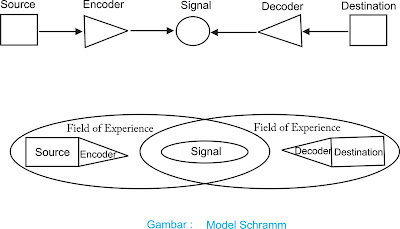 Dalam komunikasi manusia sumber dan enkoder adalah satu orang dan dekoder atau sasaran adalah orang lain, dan sinyalnya adalah bahasa.
Untuk mentutaskan suatu tindakan komunikasi, suatu pesan harus disandi balik.
Sumber dapat menyandi dan sasaran dapat menyandi balik pesan, berdasarkan pengalaman yang mereka miliki masing-masing.
Semakin besar wilayah atau bidang pengalaman bersama antar sumber dan sasaran, maka komunikasi akan mudah dilakukan.
Semakin kecil lingkaran itu atau kedua lingkaran tidak bertemu, artinya pengalaman sumber dan sasaran jauh berbeda, maka semakin sulit untuk menyampaikan makna dari seseorang atau sumber kepada orang lain atau sasaran.
Co: 
 Bila kita tidak pernah belajar bahasa Rusia, 
maka kita tidak dapat menyandi atau menyandi 
balik dalam bahasa itu.
 Anda mendengar teriakan “Api”, Anda mungkin akan segera berteriak “Tolong!”
Setiap orang dalam proses komunikasi berperan sebagai enkoder dan dekoder.
Kita menyandi balik tanda-tanda di lingkungan kita, sekaligus menafsirkan tanda-tanda tersebut= kita menerima sekaligus menyampaikan pesan.
6. Newcomb
Theodore Newcomb (1953) memandang komunikasi dari perspektif psikologi-sosial.
Model ABX atau model simetri  seseorang A, menyampaikan informasi kepada seorang lainnya, B, mengenai sesuatu X.
Newcomb
X
b
A
Orientasi  A (sikap) terhadap B dan terhadap X saling bergantung, dan ketiganya merupakan suatu sistem yang terdiri dari empat orientasi.
Orientasi A terhadap X, meliputi sikap terhadap X sebagai objek yang harus didekati atau dihindari dan atribut kognitif.
Orientasi A terhadap B, dalam pengertian yang sama.
Orientasi B terhadap X
Orientasi B terhadap A
Orang-orang mengorientasikan diri terhadap lingkungan mereka.
Komunikatif dua-orang yang disengaja (intensional).
Kita memperoleh dukungan sosial dan psikologis bagi orientasi yang kita lakukan.
Kita berkomunikasi dengan orang-orang yang kita hargai mengenai objek, peristiwa, orang dan gagasan (termasuk X) untuk mencapai kesepakatan atau orientasi.
7. Westley dan Mac Lean
Th. 1957, Bruce Westley dan Malcom MacLean
Dipengaruhi oleh model Newcomb, Laswell, Shannon & Weaver.
Penambahan jumlah peristiwa, gagasan, objek, dan orang yang tidak terbatas.
Perbedaan umpan balik segera pada komunikasi antarpribadi dan umpan balik tertunda pada komunikasi massa.
Westley dan Mac Lean
Lingkungan (X)
A
B
Terdapat 5 unsur: objek orientasi, pesan, sumber, penerima, dan  umpan balik.
Sumber A menyoroti suatu objek dalam lingkungannya (X) dan menciptakan pesan mengenai hal itu (X’) yang ia kirimkan kepada penerima (B).
Penerima mengirimkan umpan balik (Fba) mengenai pesan kepada sumber.
C adalah penjaga gawang (gatekeeper) atau opinion leader yang menerima pesan X’ dari sumber media massa A.
Co: minat pada komunikasi hewan
Setiap individu, kelompok atau sistem mempunyai kebutuhan untuk mengirim dan menerima pesan sebagai sarana orientasi terhadap lingkungan.
Konsep penting: umpan balik, perbedaan dan kemiripan komunikasi antarpribadi dengan komunikasi massa, dan pemimpin pendapat yang penting sebagai unsur tambahan dalam komunikasi massa.
Pesan purposif
Membedakan pesan yang bertujuan (purposif) dengan pesan yang tidak bertujuan (nonpurposif).
Pesan yang bertujuan adalah pesan yang dikirimkan sumber untuk mengubah citra penerima mengenai sesuatu dalam lingkungan.
Co: Seorang mahasiswa menyampaikan kepada temannya bahwa dosen yang memberi nilai buruk disebut killer  purposif.
Pesan nonpurposif
Pesan yang nonpurposif adalah pesan yang dikirimkan sumber kepada penerima secara langsung atau melalui penjaga gerbang namun tidak dimaksudkan untuk mempengaruhi penerima.
Co: Anda mendengar seorang dosen berkomentar mengenai seorang mahasiswa kepada dosen lainnya, pesan tersebut bersifat nonpurposif.
8. Gerbner
Model Gerbner (1956) merupakan perluasan dari model Laswell.
Model verbal dan model diagramatik.
Model verbal Gerbner:
Sumber, komunikator
Mempersepsi suatu kejadian
Dan bereaksi
Dalam suatu situasi
Melalui suatu alat (saluran; media; rekayasa fisik; fasilitas administratif dan kelembagaan untuk distribusi dan kontrol)
6. Untuk menyediakan materi
7. Dalam suatu bentuk
8. Dan konteks
9. Yang mengandung isi
10. Yang mempunyai suatu konsekuensi
Model piktorial Gerbner
Model diagramatik Gerbner
M (manusia) bila urutan komunikasinya melibatkan alat mekanis. M mengirim dan menerima pesan-perannya dimaknai berdasarkan letaknya dalam urutan komunikasi.
E’ adalah kejadian (event) sebagaimana dipersepsi oleh M.
S/ E adalah pernyataan mengenai peristiwa.
SSE adalah sinyal mengenai pernyataan mengenai kejadian.
SSSE adalah hasil yang dikomunikasikan.
Seseorang mempersepsi suatu kejadian dan mengirimkan pesan kepada suatu transmitter yang pada gilirannya mengirimkan sinyal kepada penerima; dalam transmisi itu sinyal  menghadapi gangguan dan muncul sebagai SSSE (hasil yang dikomunikasikan) bagi sasaran.
9. Berlo
Model David K. Berlo (1960).
Dikenal dengna model SMCR.
Source Message Channel Receiver.
Sumber dan penerima pesan dipengaruhi oleh faktor-faktor: ketrampilan komunikasi, sikap, pengetahuan, sistem sosial, dan budaya.
Pesan dikembangkan berdasarkan elemen, struktur, isi, perlakuan dan kode.
Saluran dengan pancaindra (melihat, mendengar, menyentuh, membaui, mencicipi)
SMCR Berlo
Model ini tidak terbatas pada komunikasi publik atau komunikasi massa, namun juga komunikasi antarpribadi dan berbagai bentuk komunikasi tertulis.
Untuk meneliti efek ketrampilan komunikasi penerima atas penerimaan pesan yang Anda kirimkan.
Sebagai pembicara menyadarai bahwa latar belakang sosial mempengaruhi sikap penerima pesan Anda.
Keterbatasan Berlo
Fenomena statis
Umpan balik yang diterima tidak dimasukkan dalam model grafiknya.
Komunikasi nonverbal tidak dianggap penting.
10. DeFleur
Melvin DeFleur menggambarkan model komunikasi massa ketimbang komunikasi antarpribadi.
Ada perangkat media massa dan perangkat umpan balik.
Ada sumber, pemancar, penerima, sasaran sebagai fase-fase terpisah dalam komunikasi massa.
Fungsi receiver menerima informasi dan menyandi-baliknya-mengubah peristiwa fisik informasi menjadi pesan.
Gangguan dapat muncul dari pengirim, transmitter, saluran, penerima.
Menurut De Fleur, gangguan inilah yang menyebabkan proses komunikasi berjalan lebih dinamis.
11. Tubbs
Stewart L. Tubbs
Penggambaran komunikasi yang paling mendasar, yaitu diadik.
Komunikasi sebagai transaksi, mengasumsikan kedua peserta sebagai pengirim dan sekaligus juga penerima pesan.
Co: ketika kita berbicara kita juga mengamati perilaku mitra bicara kita, juga perilakunya dan bereaksi terhadap perilakunya
Komunikator dapat saja “dimulai” oleh komunikator 1 ataupun komunikator 2.
Kedua orang mengirim dan menerima pesan sepanjang waktu.
Komunikasi suatu proses yang sinambung, tanpa awal tanpa akhir.
Pandangan transaksional menyarankan bahwa kita mengalami perubahan sebagai hasil terjadinya komunikasi.
Komunikasi bersifat irreversible artinya kita tidak dapat lagi dalam posisi semula (baik dalam pengetahuan, pengalaman, sikap) sebelum pesan menerpa kita.
Lingkaran mirip spiral menunjukkan unsur waktu yang terus berjalan menandakan komunikasi sebagai proses dinamis yang menimbulkan perubahan pada peserta komunikasi.
Komunikator 1 atau komunikator 2 terus menerus memperoleh masukan dari luar atau dalam.
Pesan berupa pesan verbal, nonverbal, disengaja ataupun tidak disengaja.
Salurannya  alat indra.
Gangguan
Gangguan dibagi dua
Gangguan tekhnis
Faktor yang menyebabkan si penerima merasakan 
perubahan dalam informasi atau rangsangan yang 
tiba.
Co: kegaduhan, orang yang berbicara pelan, kesulitan bicara
2) Gangguan semantik
Pemberian makna yang berbeda atas lambang yang 
disampaikan pengirim.
Co: perbedaan bahasa, latar belakang budaya yang berbeda.
TUBBS
12. Gudykunst dan Kim
Model William B. Gudykunst dan Young Yun Kim merupakan model komunikasi antarbudaya.
Untuk komunikasi tatap-muka, khususnya antara dua orang.
Merepresentasikan komunikasi antara siapa saja, karena pada dasarnya tiap orang berbeda.
Dua orang yang setara dalam berkomunikasi, masing-masing sebagai pengirim dan sekaligus sebagai penerima.
Komunikasi tidak statis.
Penyandian pesan dan penyandian balik pesan merupakan proses interaktif yang dipengaruhi oleh faktor budaya, sosiobudaya, psikobudaya dan faktor lingkungan.
Faktor budaya
Faktor-faktor yang menjelaskan kemiripan dan 
perbedaan budaya. 
Co: memilih peduli dengan individu atau kelompok
2) Sosiobudaya
Pengaruh yang menyangkut proses penataan 
sosial.
Co: keanggotaan, kelompok, konsep diri, ekspektasi diri
3) Psikobudaya
Mempengaruhi proses penataan pribadi (stereotip 
dan sikap).
Co: Etnosentrisme (menafsirkan perilaku orang 
lain dengan pemikiran diri sendiri dan ingin orang 
lain berlaku sama seperti kita). 
4) Lingkungan
Co: Ruang keluarga dianggap formal pada orang 
Kolombia dan nonformal (bercanda, berkumpul) pada 
orang Amerika.
Gudykunst & KIM
12. Interaksional
Berlawanan dengan model S-R dan beberapa model lainnya.
Manusia lebih aktif.
“Simbolik” terkandung dalam konsep “interaksional”.
Menggunakan perspektif interaksi simbolik.
Konsep-konsep penting:
diri; (2) diri yang lain; (3) simbol; (4) makna; 
(5) penafsiran; (6) tindakan.
Peserta komunikasi aktif, kreatif dan reflektif, menafsirkan, dan menampilkan perilaku kompleks yang sulit diprediksi.
Blumer mengemukakan 3 premis:
Manusia bertindak berdasarkan makna yang diberikan individu terhadap lingkungan sosialnya (Verbal, nonberbal, lingkungan fisik).
Makna itu berhubungan langsung dengan interaksi sosial yang dilakukan individu dengan lingkungan sosialnya.
3) Makna diciptakan, dipertahankan, dan diubah lewat proses penafsiran yang dilakukan individu dalam berhubungan dengan lingkungan sosialnya.
Individu dan masyarakat pun terus berubah melalui interaksi.
Peserta yang terlibat dalam komunikasi adalah orang-orang yang mengembangkan potensi dirinya sebagai manusia melalui interaksi dengan sesama manusia (interaksi sosial).
Individu selalu melihat dirinya melalui perspektif atau peran orang lain.
Konsep diri berdasarkan bagaimana orang lain memandang individu tersebut.